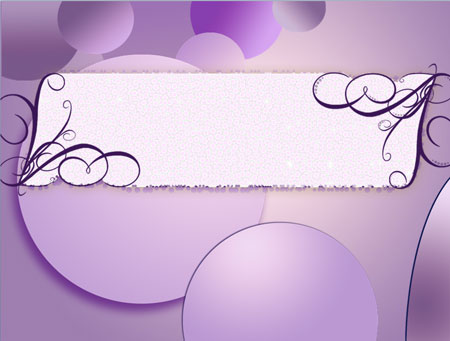 ОДАРЕННЫЕ 
ДЕТИ
с. Введенское
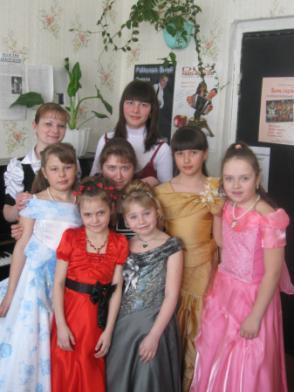 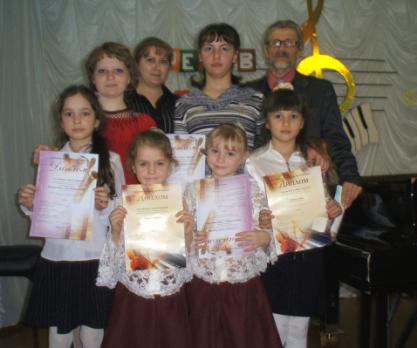 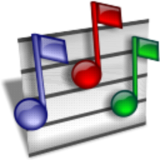 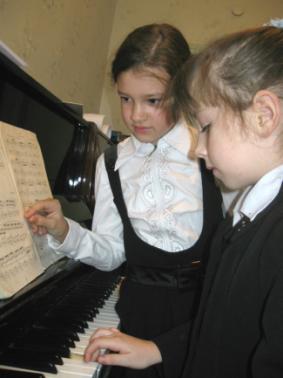 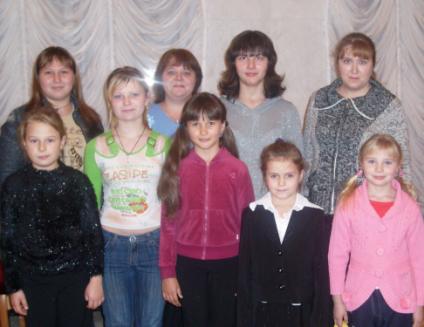 Школа-
это наша
семья!
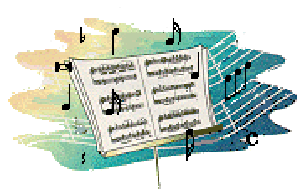 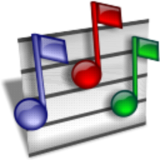 Наша школа работает в Кетовском районе 34 года
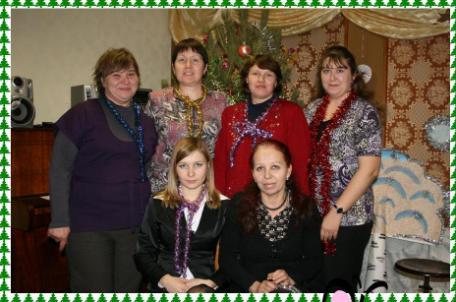 Сейчас коллектив школы - 
это 71 обучащийся 
и 9 преподавателей
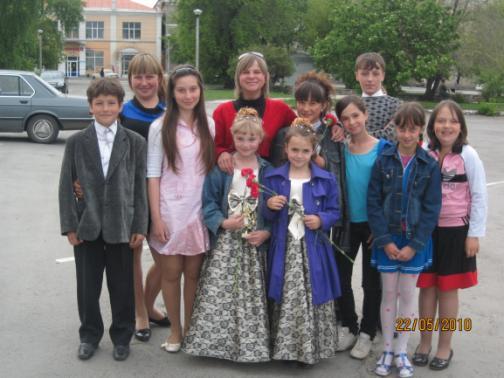 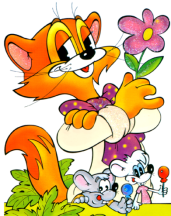 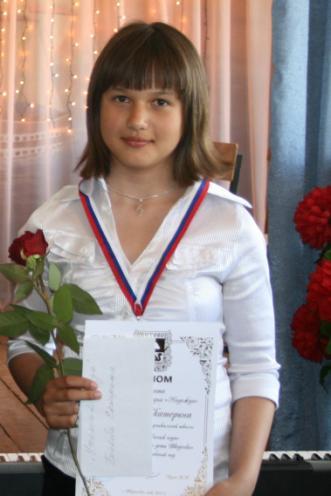 Бойкова Катя – постоянная участница Международных конкурсов гг. Челябинск, Чебоксары, Омск, Южноуральск, Зальцбург (Австрия).
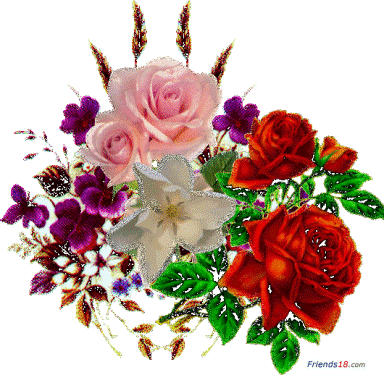 11 Международных, 2 Всероссийских
дипломов.
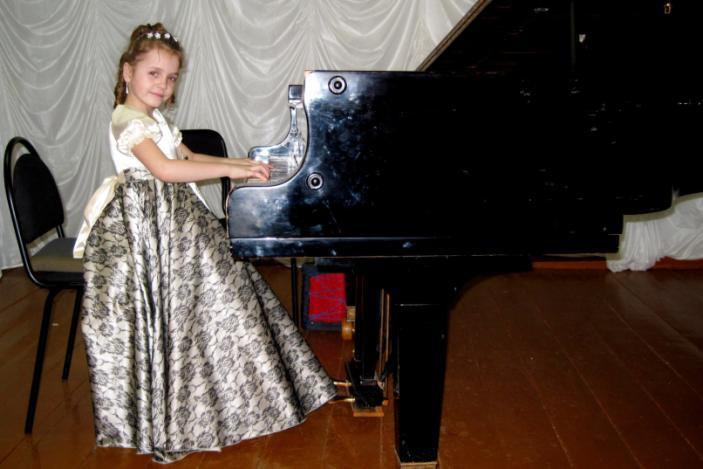 Карева Наташа – юная пианистка, наша звёздочка. 
	Лауреат различных Международных конкурсов, обладатель Гран-При в гг. Чебоксары, Челябинск и Зальцбург (Австрия)
16 Международных, 2 Всероссийских
дипломов.
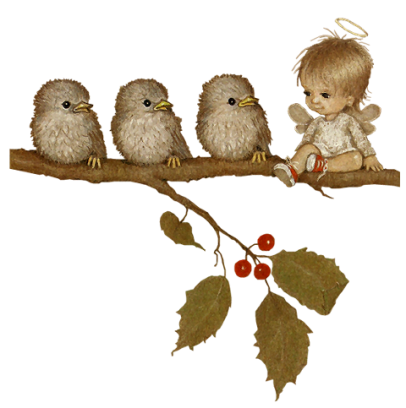 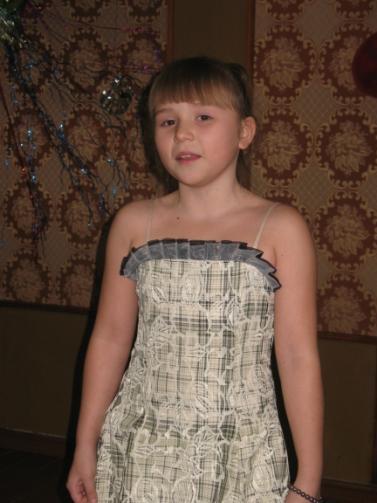 Сопегина Ксюша – юная вокалистка нашей школы. 
	Дипломант I степени Международного конкурса «Урал собирает друзей», лауреат регионального конкурса «Волшебные голоса».
Эти заслуги являются итогом 
кропотливого труда преподавателей школы:
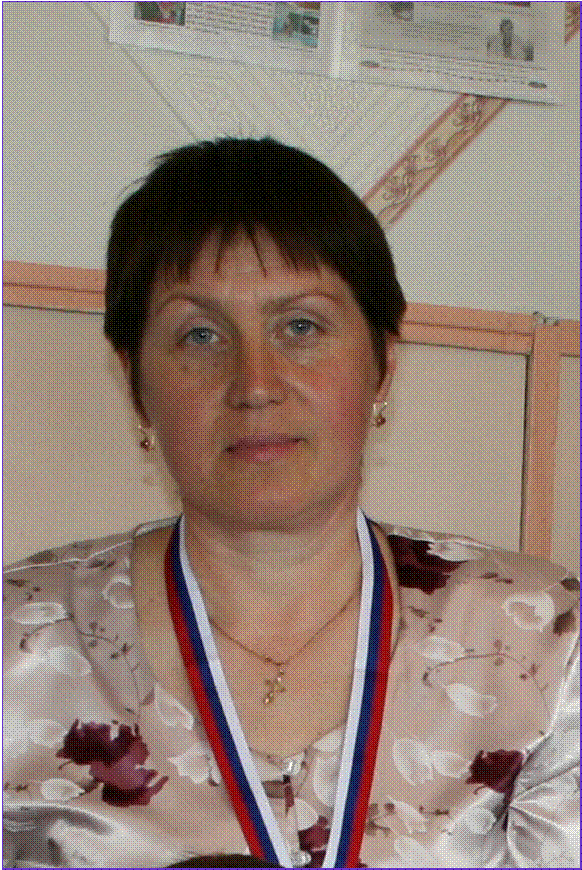 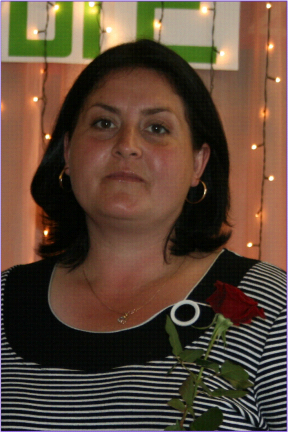 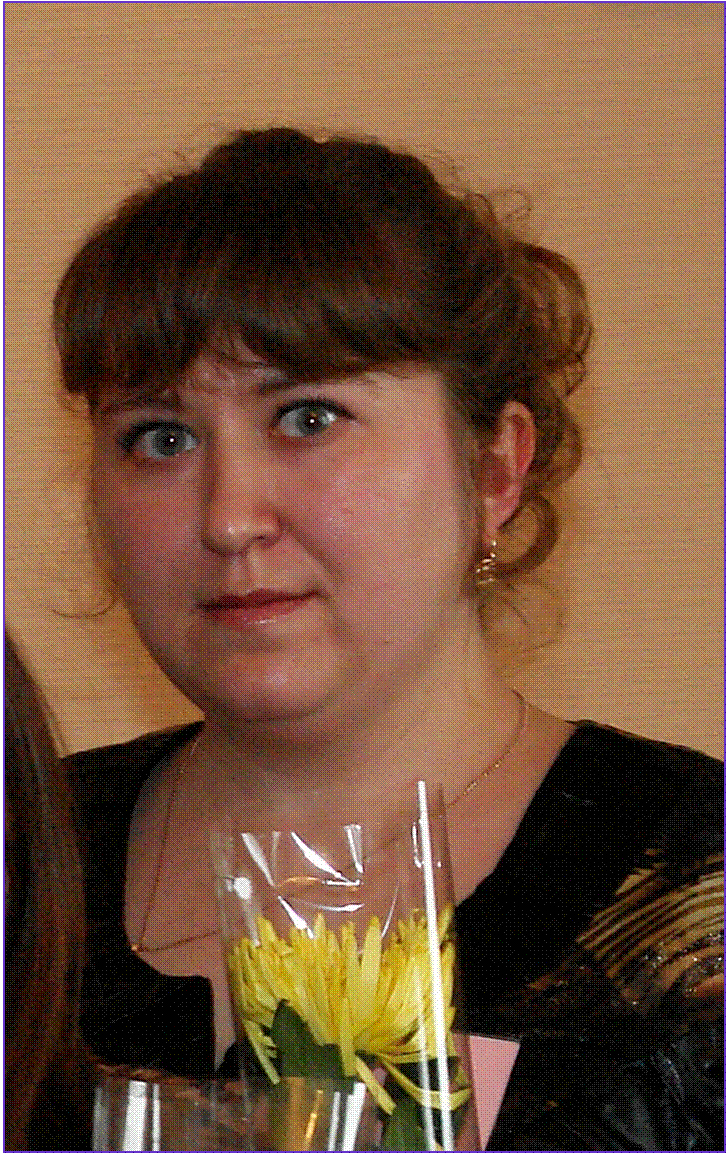 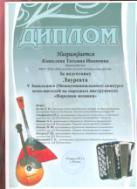 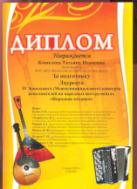 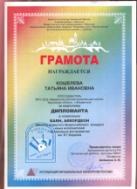 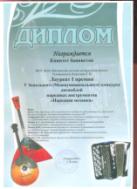 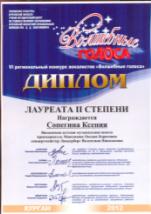 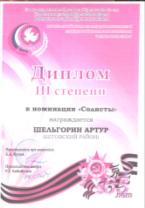 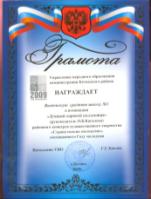 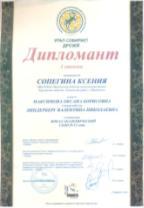 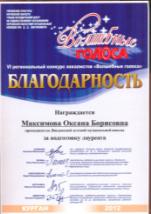 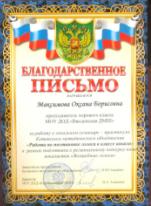 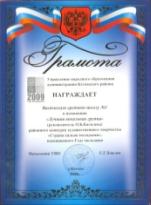 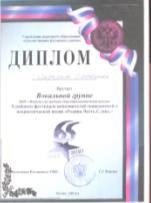 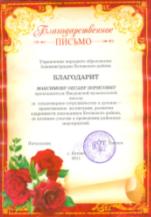 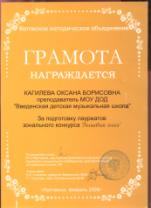 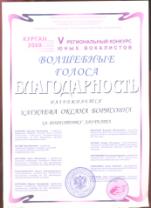 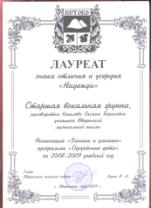 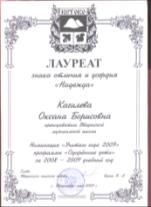 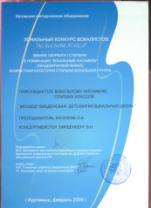 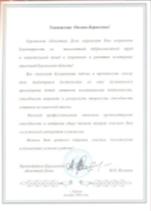 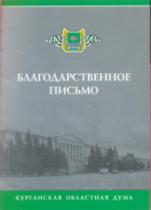 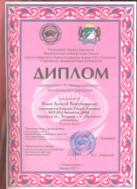 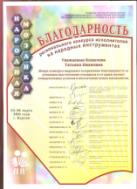 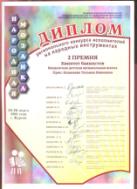 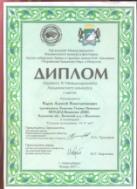 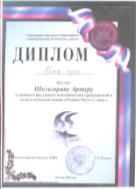 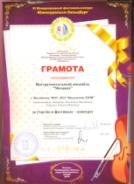 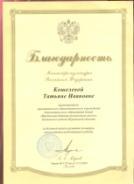 Эти заслуги являются итогом кропотливого труда преподавателей школы:
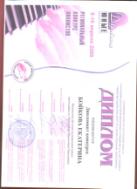 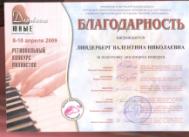 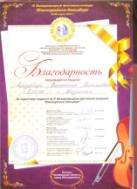 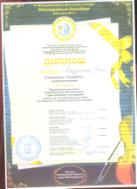 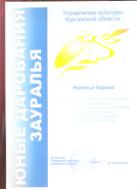 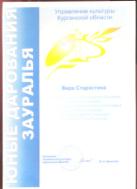 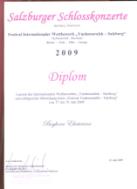 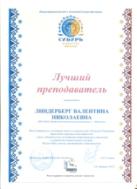 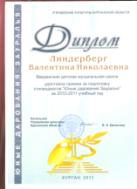 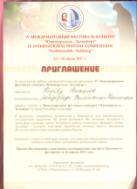 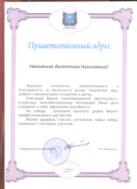 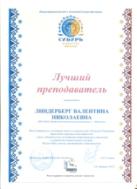 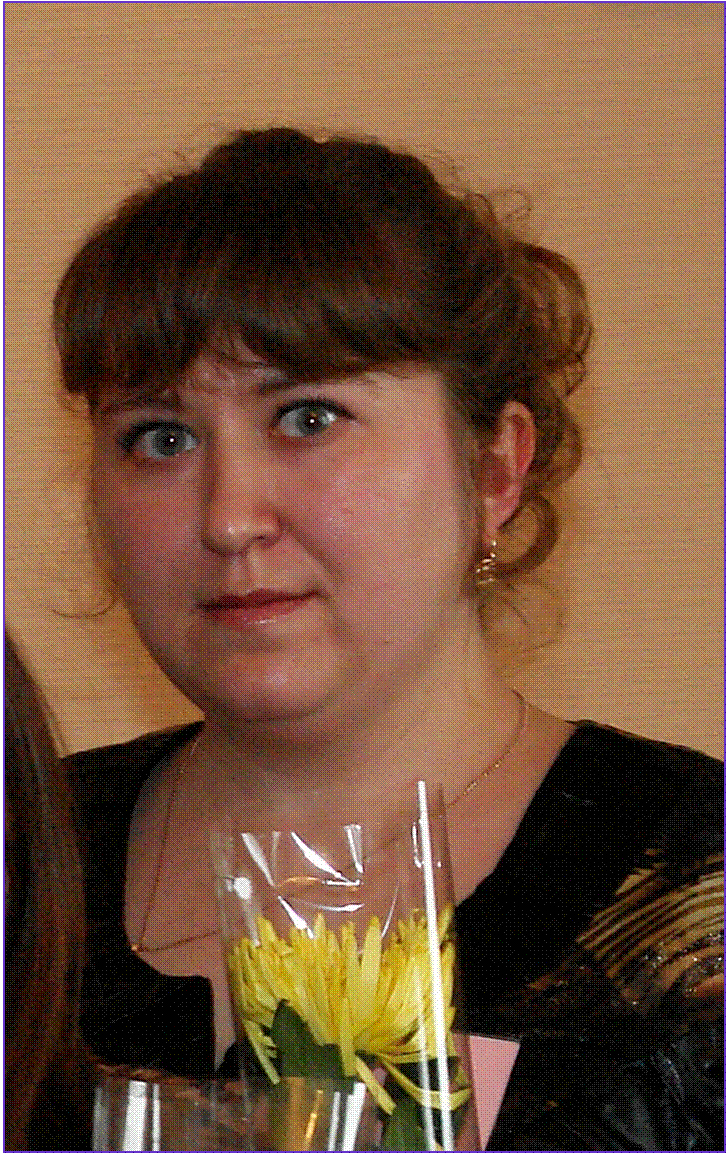 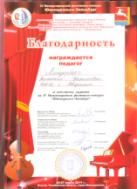 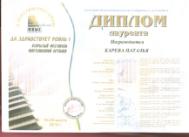 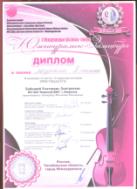 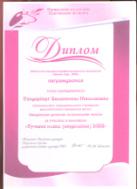 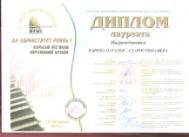 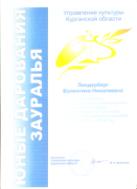 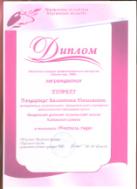 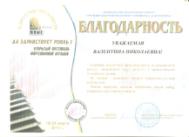 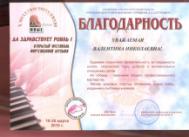 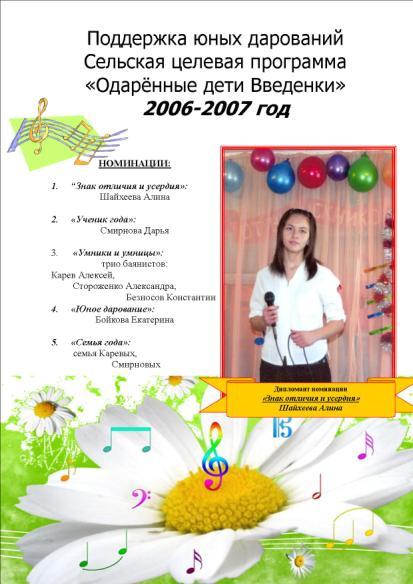 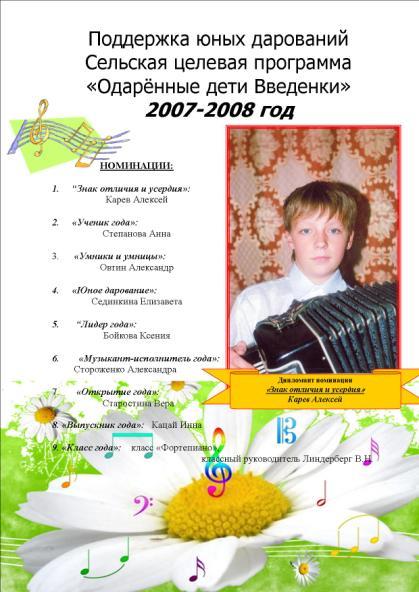 С 2007 года действует сельская целевая программа «Одарённые дети Введенки», в которой отмечаются юные дарования села в 12 номинациях.
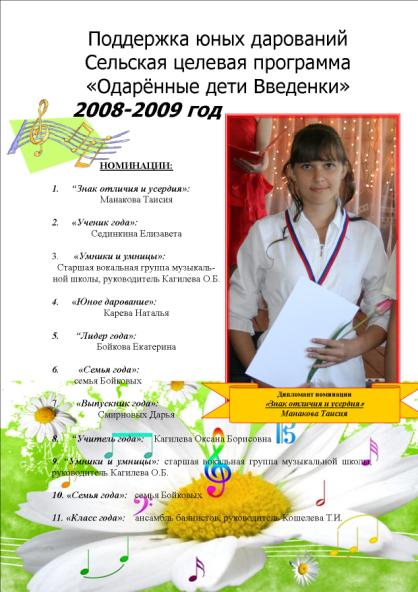 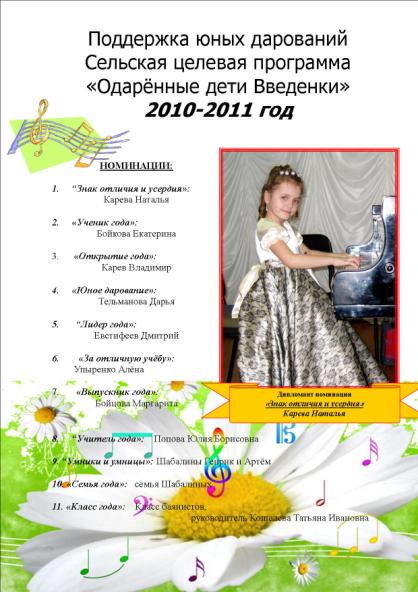 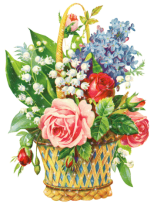 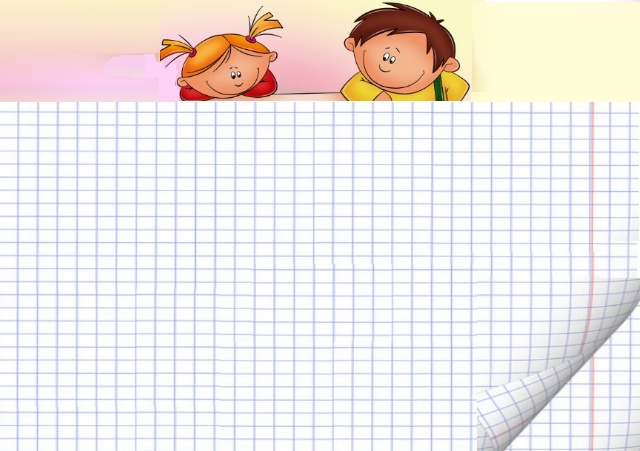 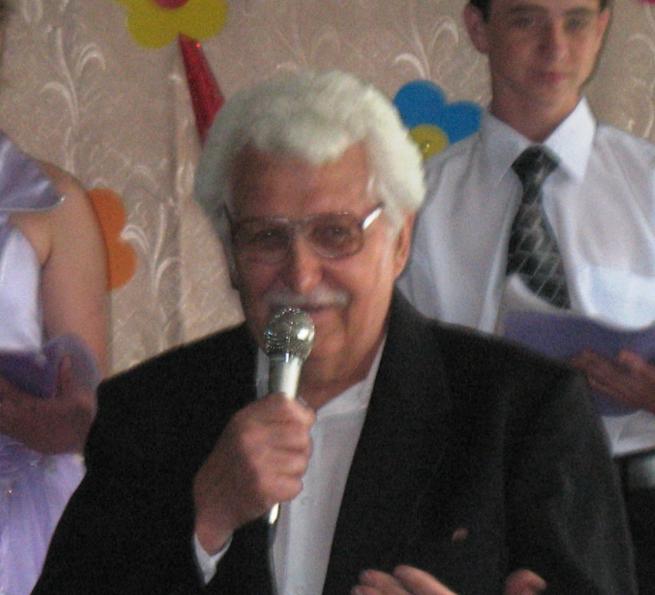 В.Н. Дудников
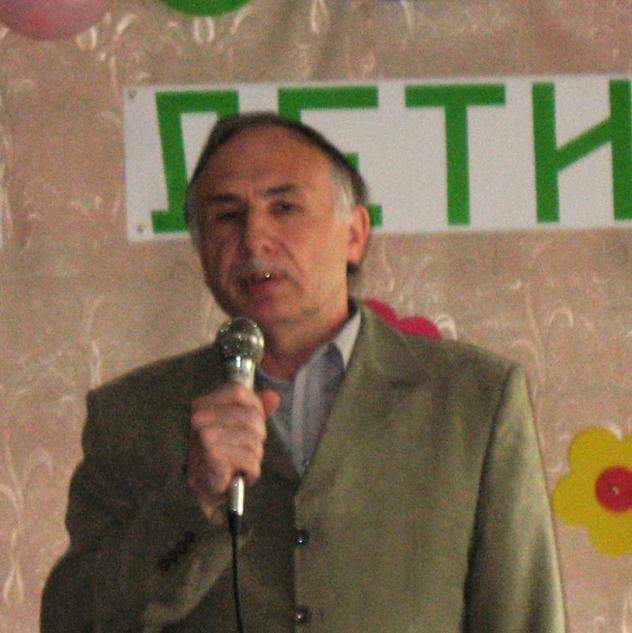 С.А. Кокорин,
Глава Кетовского района
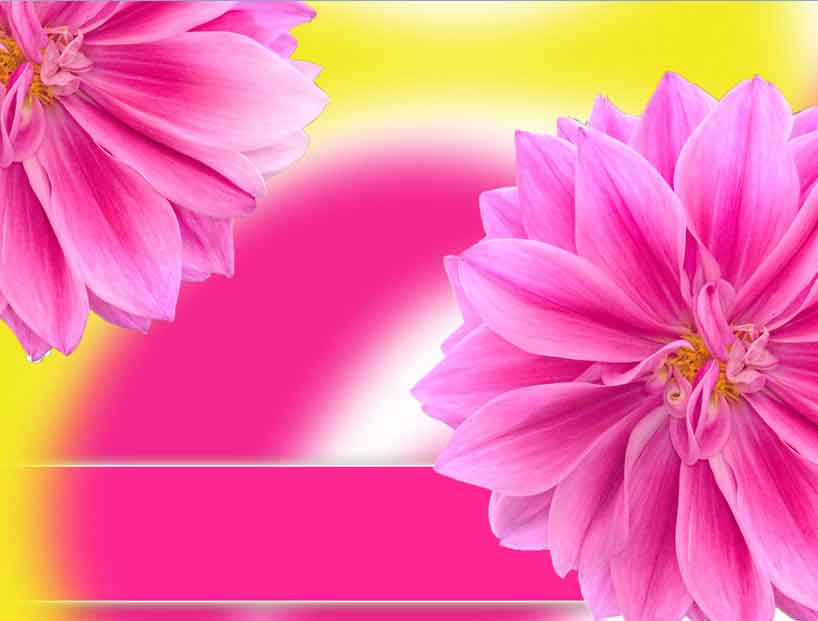 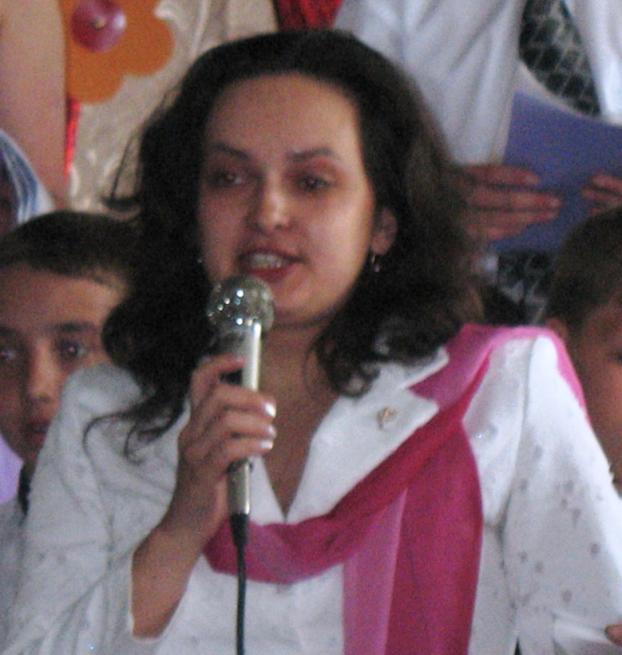 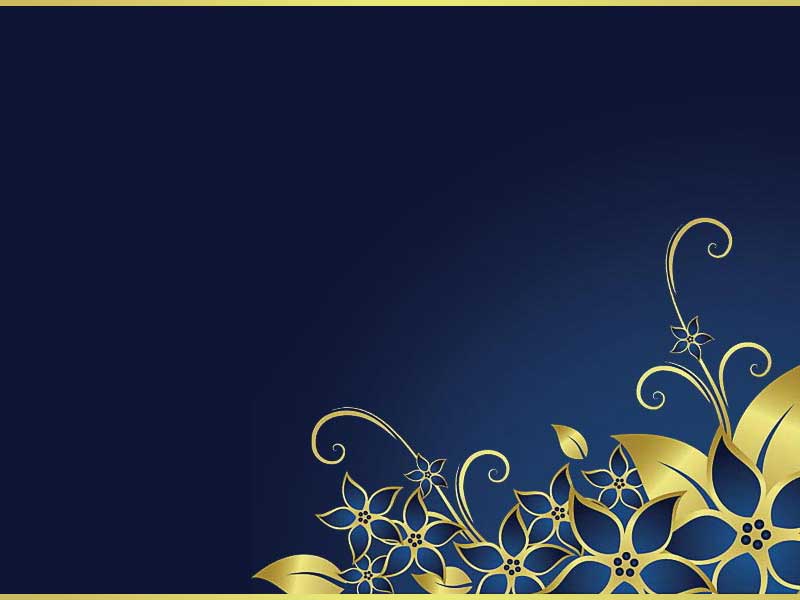 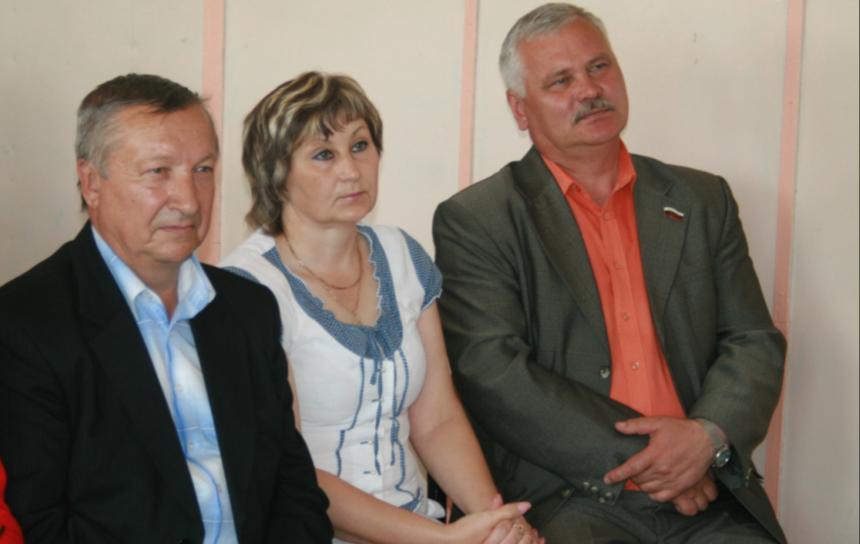 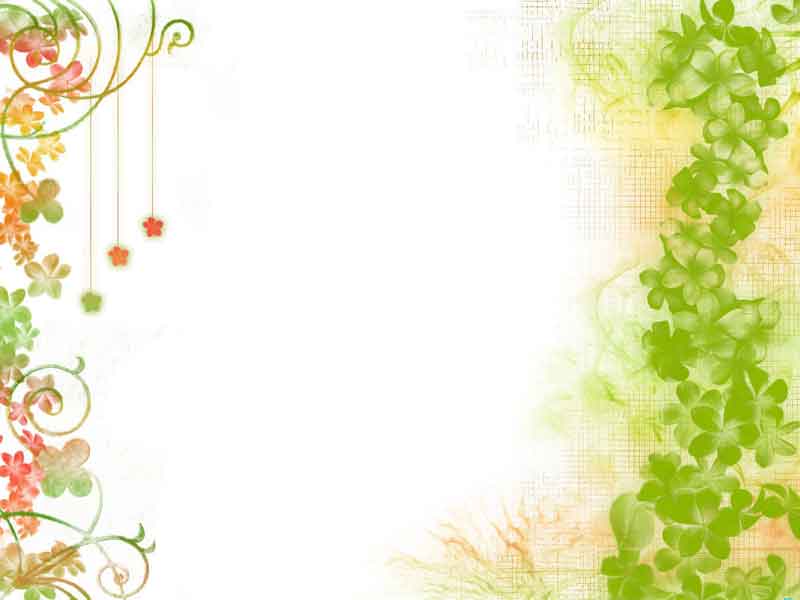 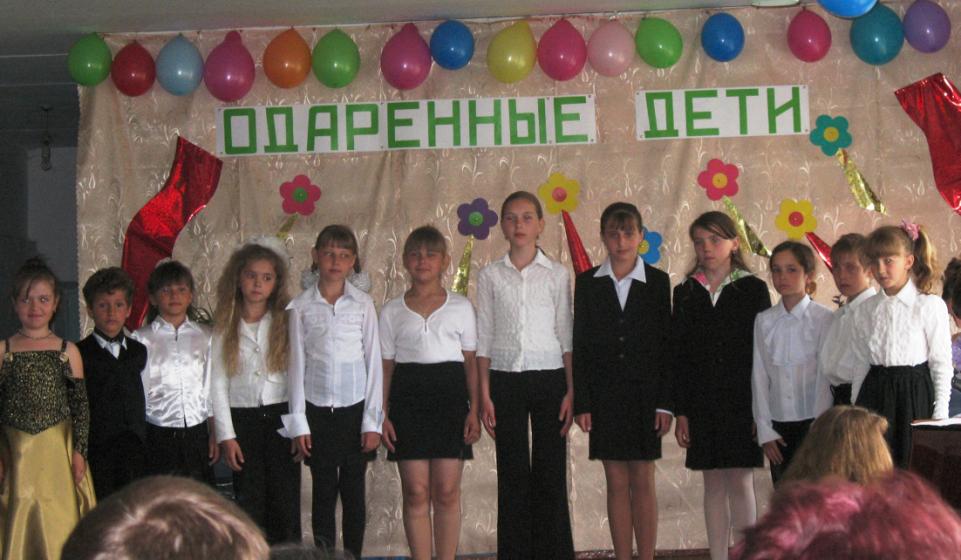 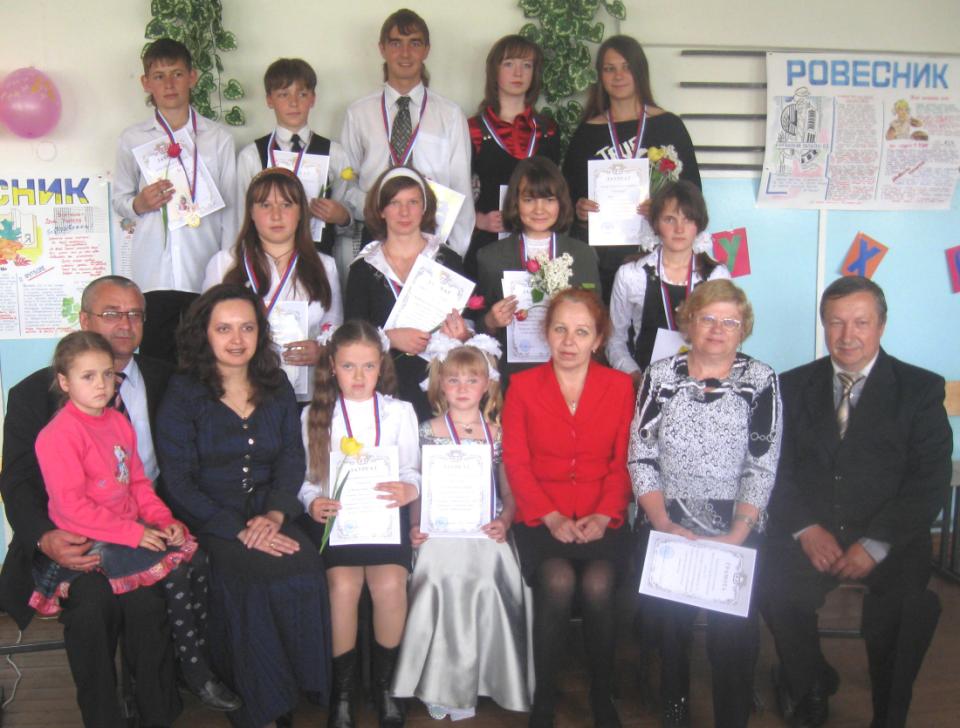 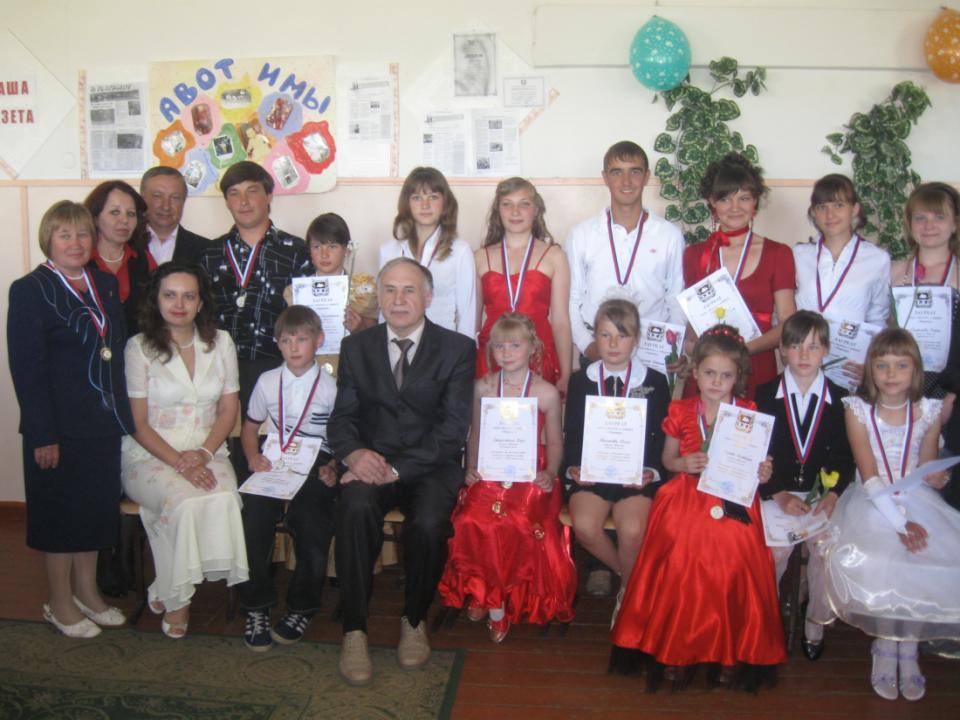 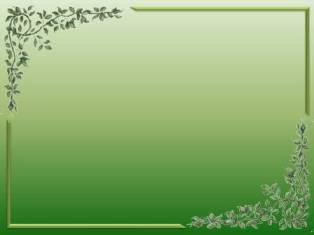 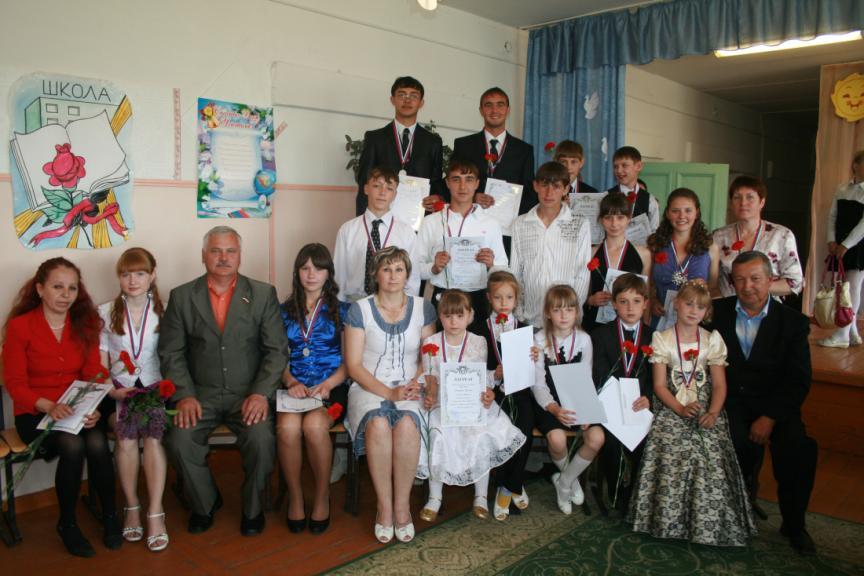 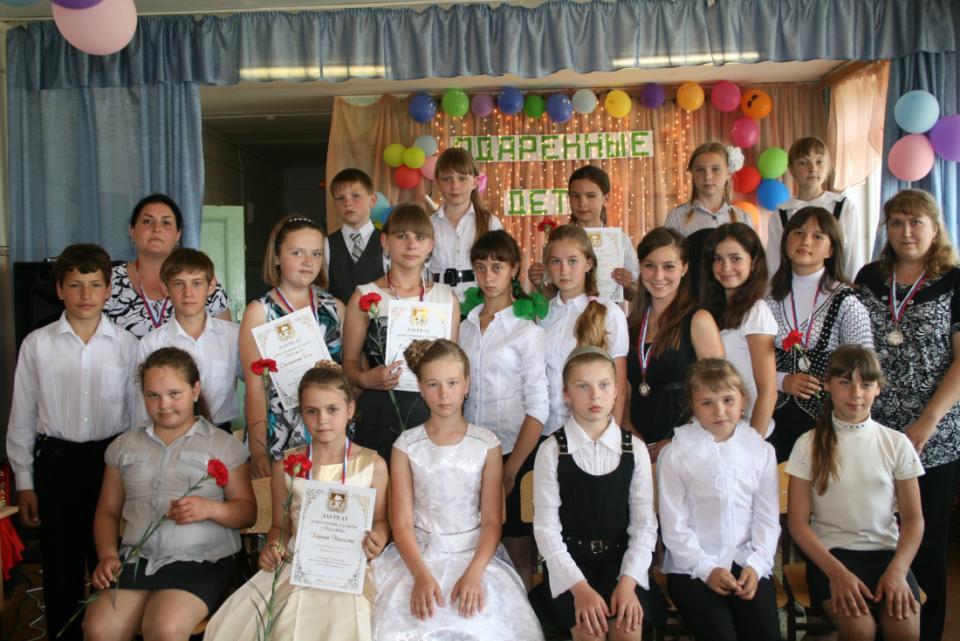 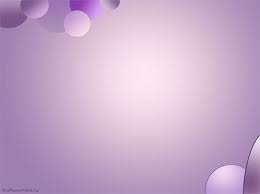 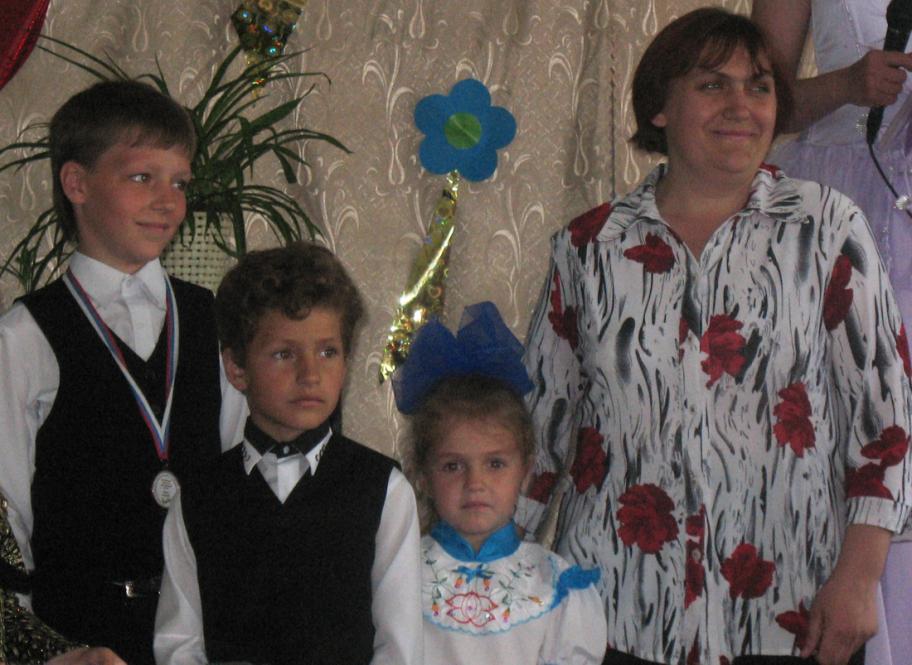 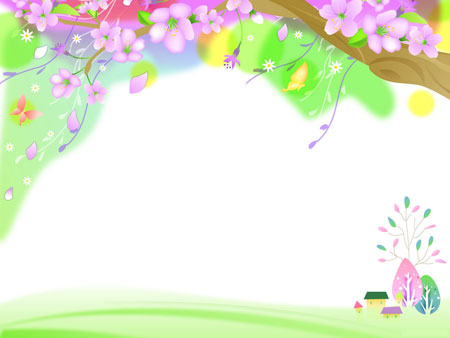 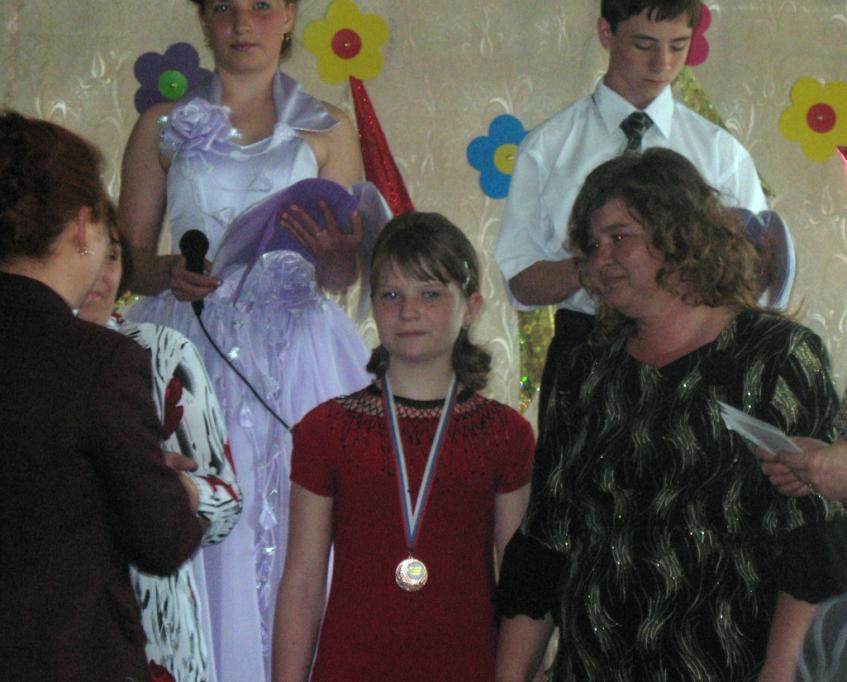 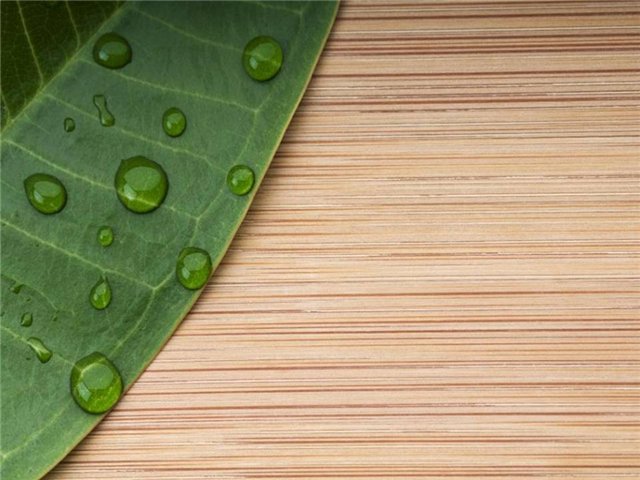 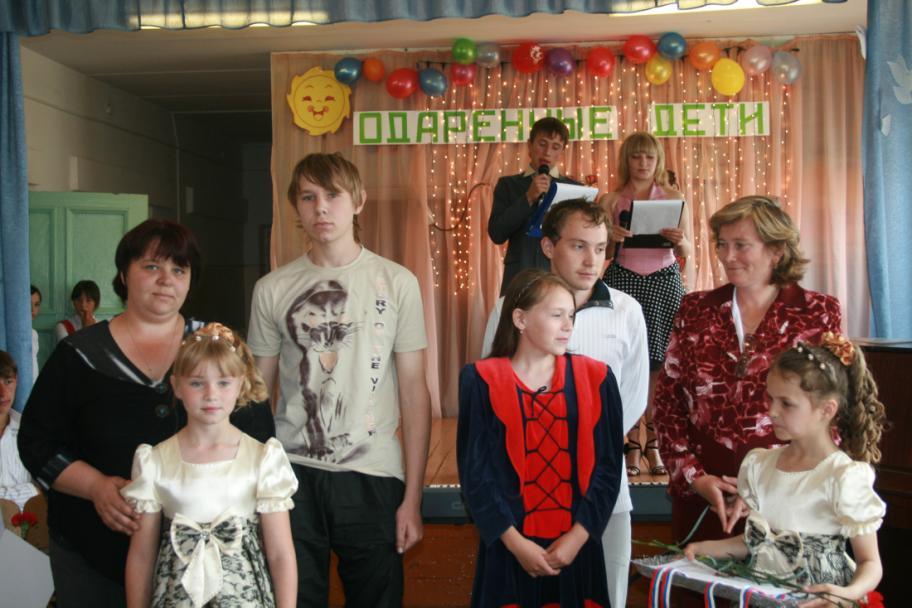 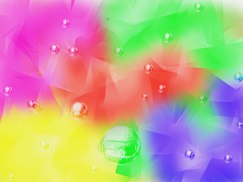 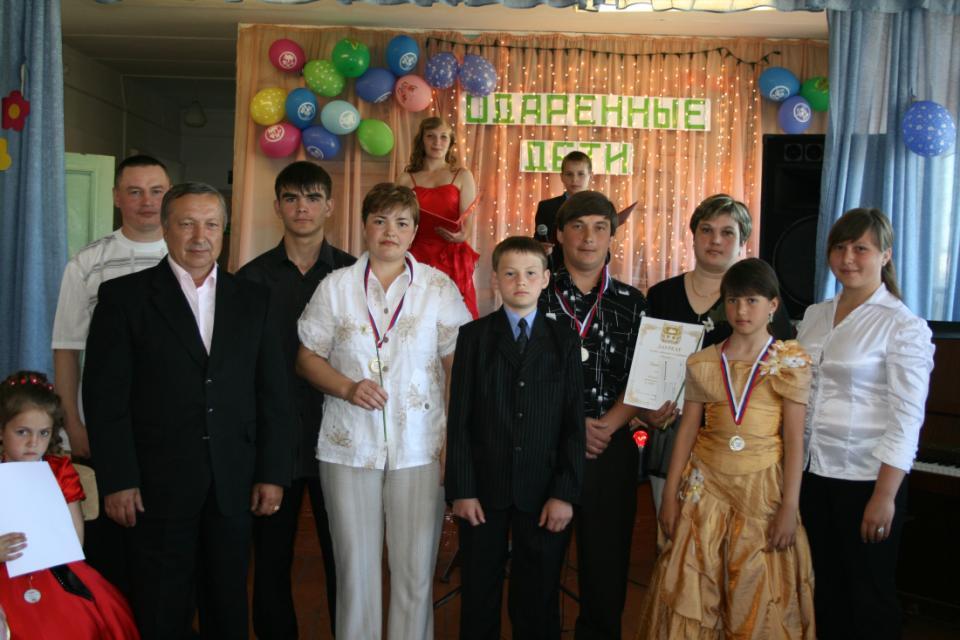 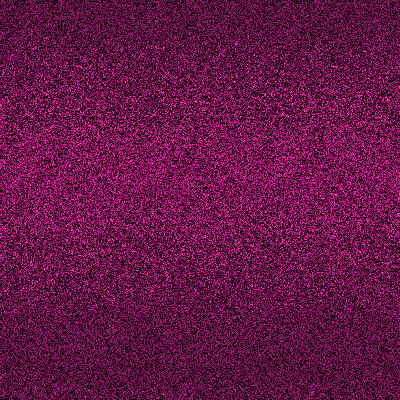 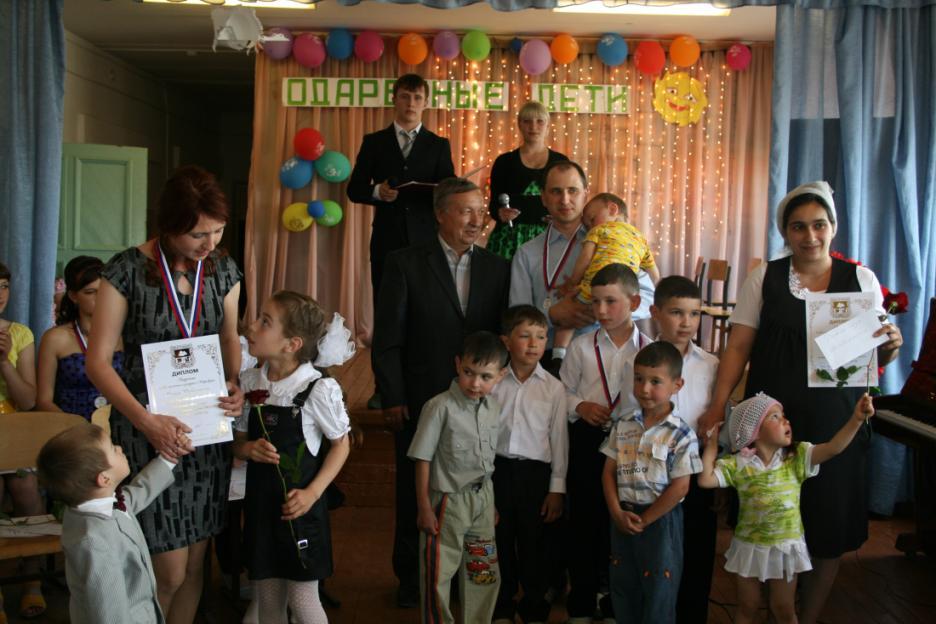 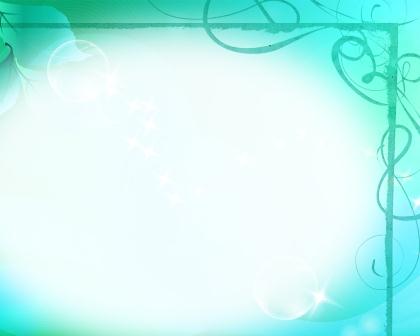 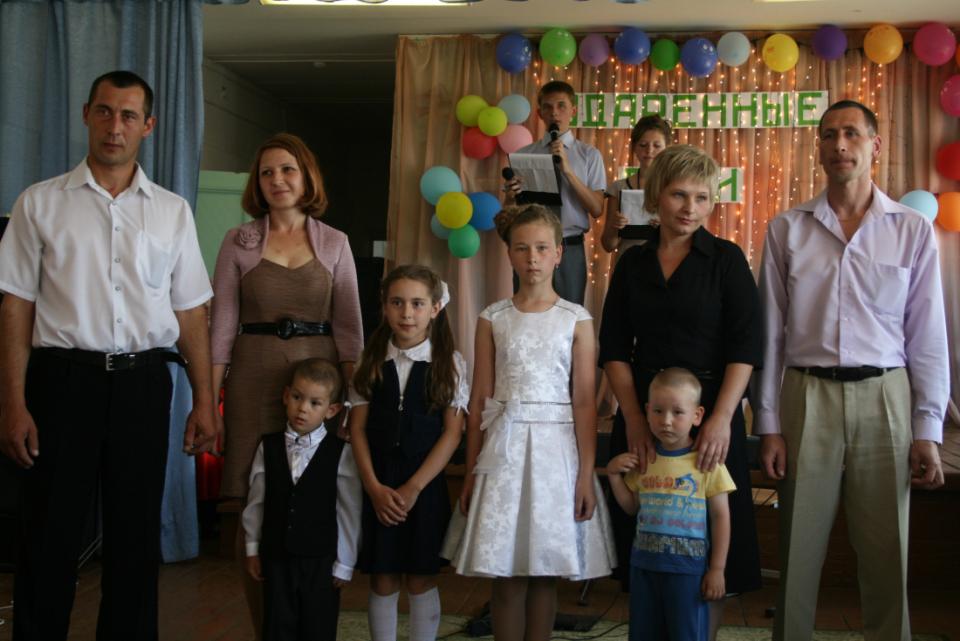 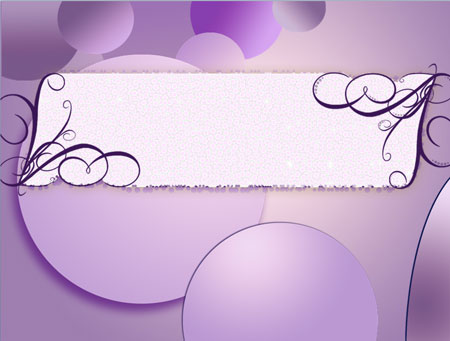 ОДАРЕННЫЕ 
ДЕТИ
с. Введенское